Curriculum Intent
Subject …
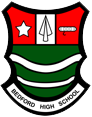 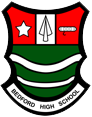 PRIORITIES IN WHOLE SCHOOL CURRICULUM INTENT
Love of Learning: relevance, purpose, interest, study habits
Knowledge: acquisition of knowledge, understanding of key concepts, development of cultural capital
Effective communication: vocabulary, reading, writing, speaking & listening
KEY QUESTIONS TO CONSIDER
What do you want students to know, understand and be able to do? By the end of each Key Stage? By the end of each year? 
Are all aspects of the National Curriculum studied in sufficient depth?
Why has content been selected?
Why has the learning been sequenced in this way?
How does learning in KS3 build on KS2 and prepare students for KS4? 
How does learning in KS4 prepare students for their next stages in education?  
How do you ensure that students understand the relevance and purpose of your subject?
How do you plan for progression?  
How do you provide sufficient ambition/challenge for all, including Disadvantaged & SEND?
How is learning sequenced or spaced to promote long-term memory?
How are gaps in learning addressed in your subject?
How does your subject build cultural capital, character and personal skills?
VISION FOR YOUR SUBJECT
Drama in Bedford serves two main purposes. Firstly we want to develop an appreciation and love of theatre (in terms of performance and all the elements that create it) and secondly to encourage the students as individuals by developing skills for the world of work beyond the classroom. 
We encourage creativity and confidence with the skill set to evaluate and self reflect. 
We explore a range of theatre and performance through both practical and as an audience- the intention is to give the students a wide experience of experiences both within and out of the classroom environment.
We strive to develop empathetic and positive students.